Чего бы вы хотели сегодня узнать на уроке????
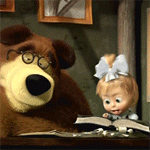 Проверка домашнего задания
Что произошло с водой в блюдце около батареи?
Что произошло в блюдце в морозильной камере?
В каком состоянии бывает вода?
Свойства снега

Холодный

Белого цвета

Непрозрачный

Без запаха

Рыхлый (липкий, рассыпчатый)
ФизминуткаМоя физминутка для глаз.ppt
Рассмотрите снежинки
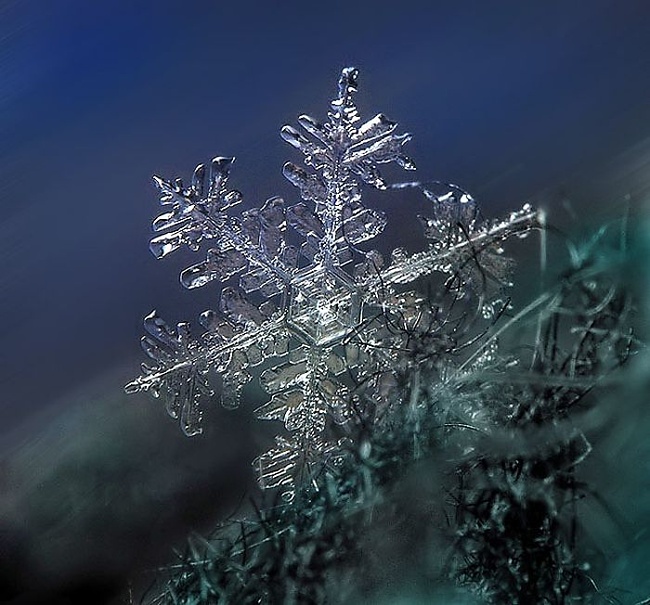 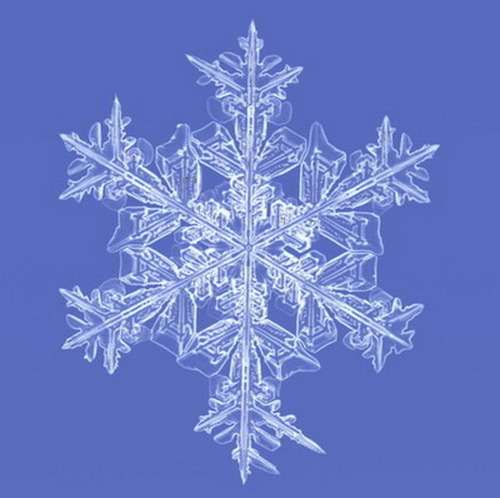 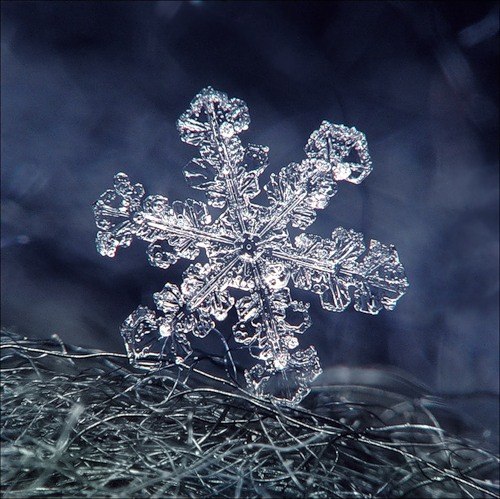 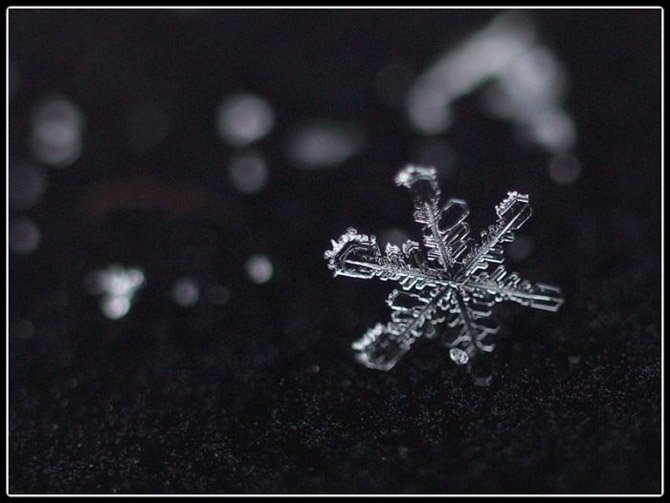 Почему все снежинки такие разные?Обучающий мультфильм - Почему все снежинки разные~2.wmv
Почему говорят: «Много снега – много хлеба»?
Значение снега
Снег - как источник влаги
Снег - как своеобразная шуба, защищающая от морозов корни трав и растений
закрепление
Согласны –хлопаем в ладоши         
Не согласны –грозим мне пальчиком.

Снег при таянии превращается в воду.
Если вода замерзает, она превращается в лёд.
Снег бесцветный.
Снег рыхлый.
От снега замерзают корни растений.
У снежинки пять лучей.
Снег прозрачный.
Все снежинки одинаковые.
Спасибо за внимание